O alunos universitários
Zabalza (2004)
Discentes: Maria Cristina Maruschi
                    Natacha C. Gomes	
	 Neftali B. Centurion
                    Patricia Oliveira de Lima Bento
                    Raissa Porto Gera
                    
 Docentes: Dr Reinaldo Furlan
                    Dr Antonio dos Santos Andrade
                    Dra Sylvia Domingos Barrera
Fatores que afetam como os alunos  interagem com a Universidade
Como se formam
Como buscam o aprendizado
1 - Alunos como membros da comunidade universitária
		2 - Aprendizes
Estudantes como membros da comunidade universitária
Processo de massificação
x
Concentração cada vez maior de alunos em alguns cursos
Novo perfil:
diferentes classes sociais, localizações e faixa etárias
 aumento dos alunos nas salas de aula
Massificação

queda da natalidade;

preenchimento de vagas sem critério seletivo;

falta de políticas públicas eficazes para orientação vocacional.

direcionamento de alunos para cursos de:
- maior prestígio social,;
- com maior remuneração 
-  novidade no mercado de trabalho
Consequências:

alunos pouco motivados para estudar;
salas com grande número alunos requer grande quantidade professores;
empecilho para introduzir inovações;
difícil atendimento individualizado aos alunos;
aulas clássicas

Aumento da participação feminina:
necessidade de mudança de sensibilidade nas condutas e aulas
Processo de seleção: atualmente ocorre por nível de conhecimento.

Contradições:
diminui o projeto de sonhos dos alunos;
torna os estudos competitivos desde o ensino médio;
angústia por boas notas;
Exige uma qualidade generalizada, sem correspondência a área desejada;
questionamento acerca da orientação profissional, pois nem sempre entram no curso desejado;
boas notas nos exames nem sempre corresponde a boas notas no curso
Propostas:
Favorecer a mobilidade dos alunos;
Oferecer a eles informações precisas sobre os cursos durante o ensino médio;
Estabelecer disciplinas iniciais mais genéricas, para conhecer perfil da área profissional.
Autor defende que: o objetivo da luta é tornar “desnecessária a seleção” para que possam todos seguir o rumo que melhor se ajusta as suas condições pessoais.
Os estudantes Universitários como sujeitos adultos
adolescentes/adultos de 17 e 18 anos;
capacidade de decisão;
participação no processo de democratização;
eleição de reitor, diretor, chefe
discurso: “sabem o que querem”
fazem exigências a instituição

responder a demandas:
família
trabalho
ensino a distância
Os alunos como aprendizes
Uma das características principais do estudante universitário é como pessoa que se encontra em período de formação e aprendizagem.
 
Tem-se uma visão que a aprendizagem depende apenas do aluno e não do professor, sendo que esta apenas depende da inteligência, motivação, esforço, entre outras características que apenas diz respeito aos alunos

Para que os estudantes cheguem a aprendizagem é importante que o docente reconsidere constantemente os processos e estratégias de aprendizagem
Aprender na universidade
Objetivo da docência é melhorar os resultados de aprendizagem dos alunos e otimizar sua formação

Há 3 fatores que afetam a aprendizagem
Cognitivo
Social
Institucional
Aprender na universidade
Deve-se ter conhecimento de como os estudantes aprendem e quais condições a aprendizagem é eficiente
Metáforas do processo de aprendizagem
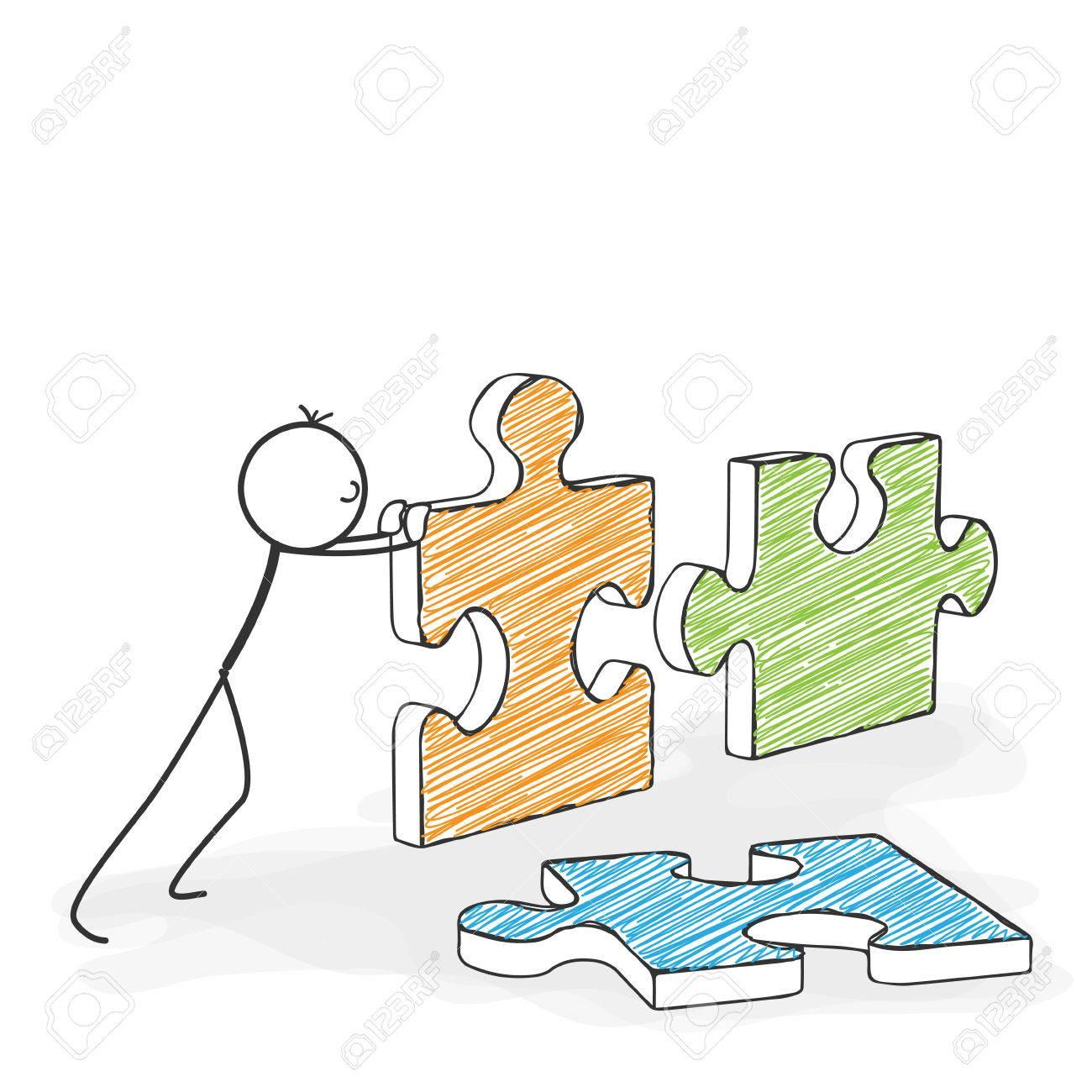 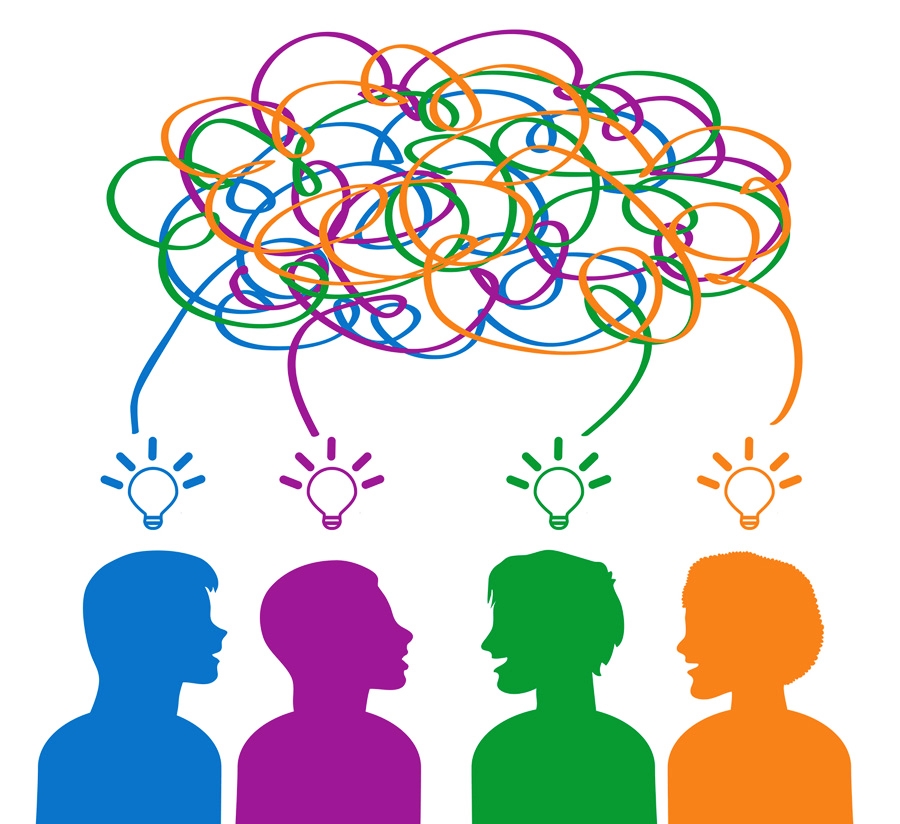 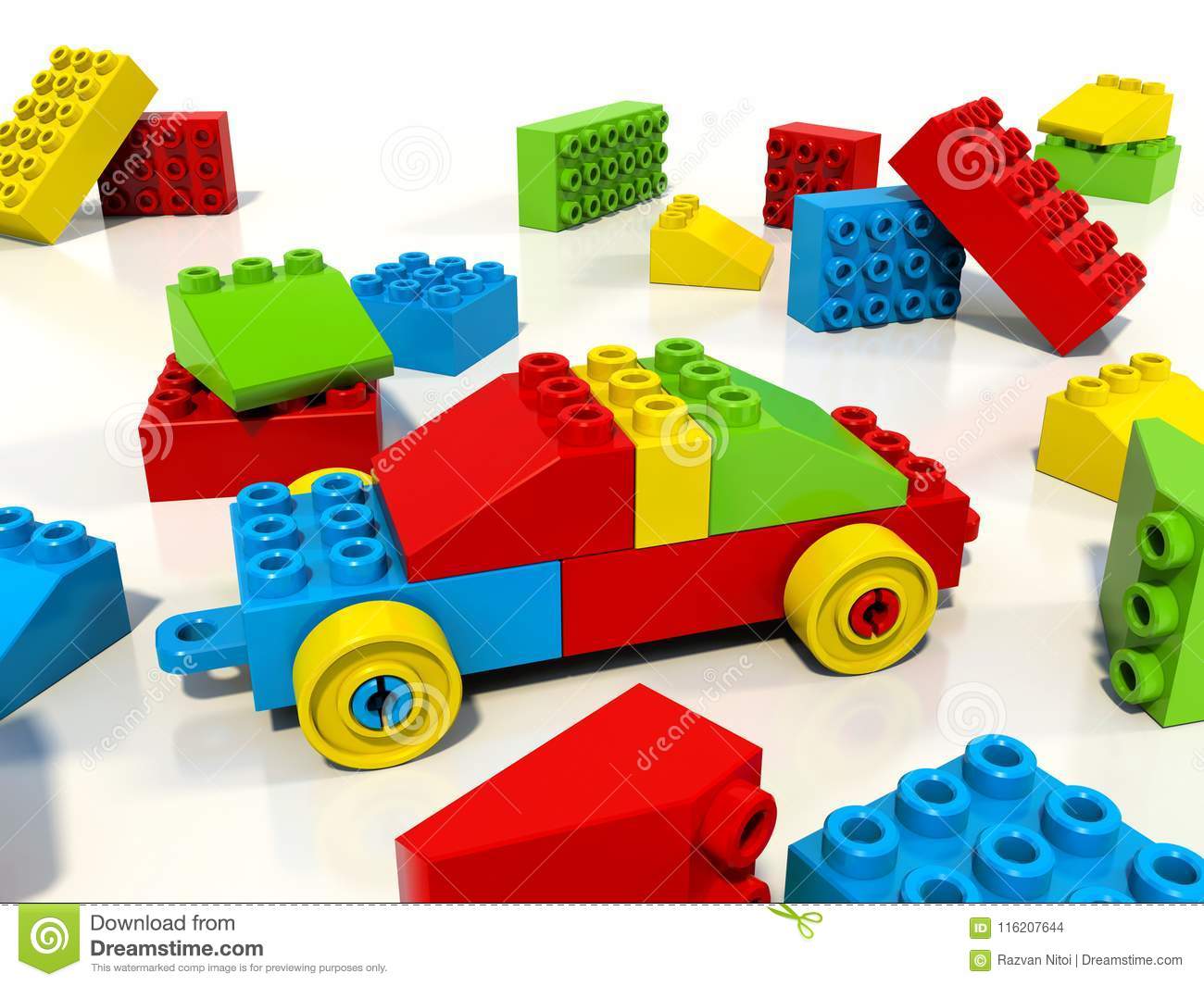 Metáfora do “diálogo” ou do “coro”
Metáfora do quebra-cabeça
Metáfora do lego
Aprender na universidade
Modelo cognitivista traz três mudanças na concepção do processo de ensino e aprendizagem
Ato de aprender como processo ativo
Aprendizagem depende tanto da informação trazida pelo professor como o caminho percorrido pelo aluno ao processá-la
Há dois tipos de atividades que devem ser consideradas no processo  de aprender: as estratégias de ensino e as de aprendizagem
Referências cognitivas da aprendizagem
Dimensões básicas de aprendizagem: 
Ela é condicionada pelo pelo conjunto de capacidade e habilidades do aluno
As condições em que se dá o processo são igualmente importantes.
Nessa dimensão tanto o aluno, professor e instituição serão protagonistas do processo.
Olhar para as capacidades e habilidades traz um olhar maior para o processo do que para o resultado. 
Níveis de habilidades 
Estrutural básico (percepção memória , atenção, etc.)
Operacional cognitivo (metacognição / esquemas, etc) 
Ambas categorias anteriores estão fundadas na “capacidades de absorção”  ( aptidões individuais. Depende da experiência prévia.
O aumento das habilidade  está em disponibilizar uma “oportunidade de aprendizagem” .e aí entra o papel do professor!
2. A aprendizagem também é produto da prática do aprendiz do trabalho solicitado e das condições para realizá-lo.

1) Instrução(como as atividades  devem ser realizadas)
Técnica repetição, espelho e exemplificação.   
2) Apoio (nunca oferecer mais ou menos do que o necessários).
Estar focado no objetivo da atividade/ autonomia/fundamental
3)Repouso (tempo
Sedimentar a aproveitar do aprendizado.) 

3) Relação com a percepção de tarefas e dos processos instrutivos. 
Alunos com baixo desempenho - Utilizavam estratégias metacognitivas (adaptação)
Alunos de alto rendimento- Questionavam mais/ pedido de ajuda/ identificar uma situação problema.
A percepção do aluno sobre a tarefa influencia o modo de ser feito. Importante por isso,  notar como  a percepção se constrói para “otimizar as condições de aprendizado.”
Para os estudantes universitários a aprendizagem é (Marton, Dall’Alba e Beaty, 1993):
Acumulação do conhecimento 
Processo de reprodução e memorização
Capacidade de aplicação dos conhecimentos.
Dar sentido e significado a algo. 
Interpretar e entender a realidade. 
Processo de desenvolvimento pessoal.
Estilos de aprendizagem: 
Superficial
Profundo 
Estratégico
4. A aprendizagem dos sujeitos está condicionada pela singular negociação de expectativas presente entre professores e alunos.
As expectativas que o professor  influenciam de maneira especial na autoimagem e no rendimento dos alunos.
Os professores tendem a agrupar os alunos (brilhantes, atrasados, distraídos, obedientes, indisciplinados, etc.) e reforçam positivamente ou negativamente o comportamento dos alunos de acordo com as expectativas (elevadas ou baixas). 
Salas muito numerosas: fica muito difícil estabelecer relações professor-aluno individualizadas e a capacidade de orientação do professor acaba sendo prejudicada.
Para lidar com essa situação, os professores tendem a criar uma “imagem tipo” ou encarar o grupo de alunos como um “destinatário difuso”.
É fundamental que o professor encare  os alunos a partir da singularidade de cada um, buscando superar as tendências a rotulá-los.
5. A influência dos processos de atribuição 
A que os alunos atribuem seus êxitos e fracassos? 
•	Capacidade natural/habilidades (ser ou não inteligente)
•	Esforço realizado
•	Influência de outras pessoas (professor bonzinho x professor injusto)
Relações de causalidade:     
Conforme Wittrock (1986), o estudantes se sentem mais motivados e responsáveis pelo processo de aprendizagem se atribuírem seus êxitos e fracassos a seu esforço (algo que podem controlar).
Para McCombs (1983) Wang (1983) e outros autores, além dessa sensação de controle, é importante que o professor auxilie o aluno a desenvolver estratégias de aprendizagem adequadas, habilidades de metacognição, estabelecer objetivos realistas, etc.
Habilidade
Esforço
Êxito
Êxito
6. Atenção ou envolvimento pessoal
A atenção pode ser abordada por diversos ângulos:
•	Mastery learning: ela é influenciada pelo tempo disponível que sujeito possui para se dedicar à tarefa;
•	Modelos cognitivos: o que interessa é o tempo utilizado, ou seja, o tempo que o sujeito esteve efetivamente envolvido com a tarefa;
•	Orientações humanísticas: é determinada pelo efetivo envolvimento do sujeito que pode ser indicado pela continuidade da tarefa, intensidade na ação, nível de desafio cognitivo exigido, etc.; 
•	Qualidade dos estímulos apresentados: também está vinculada a qualidade dos conteúdos ensinados e a metodologia aplicada, e
•	Ambiente: pode ser estimulada por um ambiente adequado e de qualidade.
O autor propõe algumas questões para melhorar a atenção dos alunos:
•	Introdução de perguntas iniciais, intermediárias e finais (para facilitar a concentração nas questões relevantes);
•	Introdução de referências pessoais: contextualizar o conceito apresentado – indicar a pessoa que o elaborou, o período histórico, trazer exemplos que envolvem o conceito, etc.; 
•	Indicação clara do objetivo da tarefa (direciona a atenção para questões centrais), e
•	Utilização de organizadores prévios (materiais introdutórios que fazem uma ponte entre o que o aluno já sabe e os novos conceitos).
O autor sugere alguns organizadores que podem melhorar a aula:
•	Estruturais: especificam os elementos que vão compor a estrutura e o sentido global do conhecimento;
•	Semântico: identificar os núcleos fundamentais do tema e explicar seus significados;
•	De sentido: indicar a aplicabilidade do conhecimento e a perspectiva na qual ele se baseia, e
•	Pessoal: relacionar os conhecimentos prévios e experiências pessoais com o novo conhecimento.
Importância do feedback nos processos de aprendizagem
Feedback → do professor, dos colegas, da família, etc.
          Importante papel de reforço:
 	1. Cognitivo: porque indica o caminho a ser seguido
2. Emocional: porque leva a vivência de sentimentos de êxito ou fracasso,
                             	 também é uma expressão da presença e  apoio alheio
Importância do feedback nos
 processos de aprendizagem
Um outro tipo de feedback:
Efeitos da própria atividade          também  geram reforço positivo ou negativo nos alunos
Ex.: alunos de informática
Diferença deste tipo de aprendizagem em relação a outras mais complexas :
  	- O caminho já está traçado e tem uma estrutura lógica, intuitiva até. É preciso descobri-la.
Prêmios e castigos como 
reforços para a aprendizagem
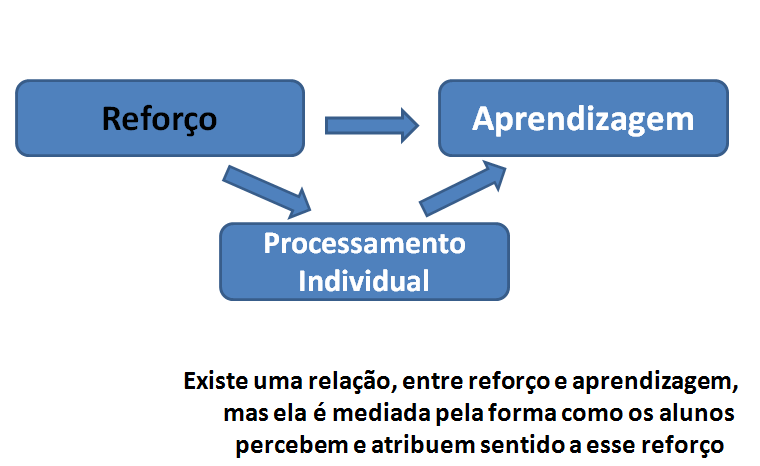 O elogio como reforço para a aprendizagem
Duas dimensões distintas:
          1.   De reforço
(reforço positivo em relação às condutas que o professor valoriza)
2. 	Informativa
(informação sobre qual é a resposta correta, a realização adequada ou a conduta esperada)

Na escola o elogio funciona mais como estrutura informativa
O elogio como reforço 
para a aprendizagem
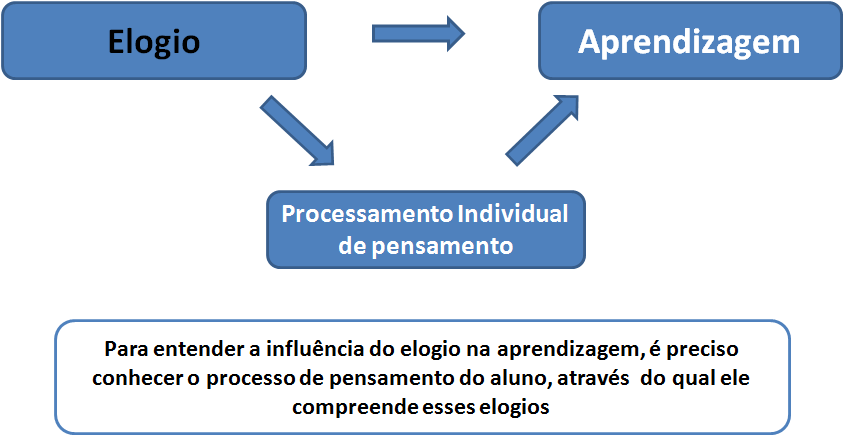 O elogio como reforço 
para a aprendizagem
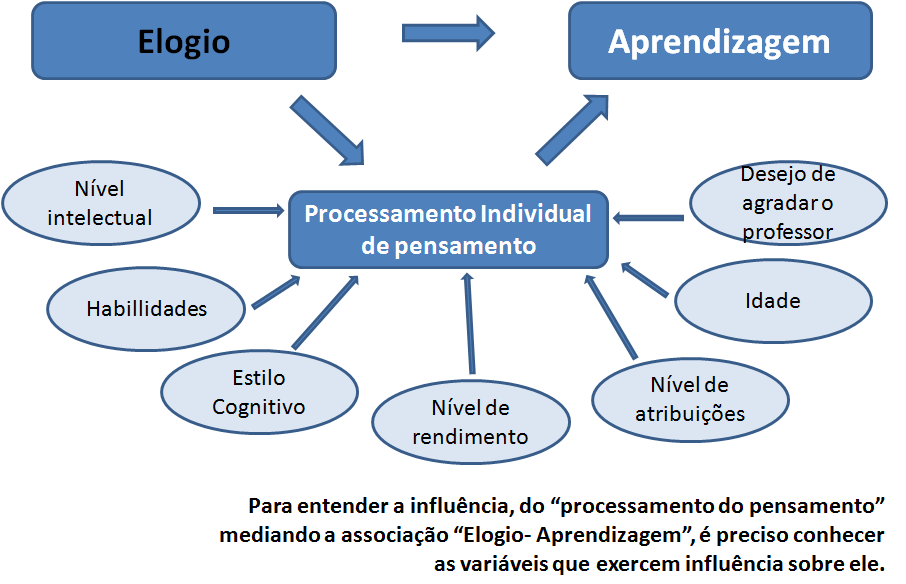 CONCLUSÕES
Sentido do aprender →  capacidade de organizar a informação e                        tirar proveito dela.
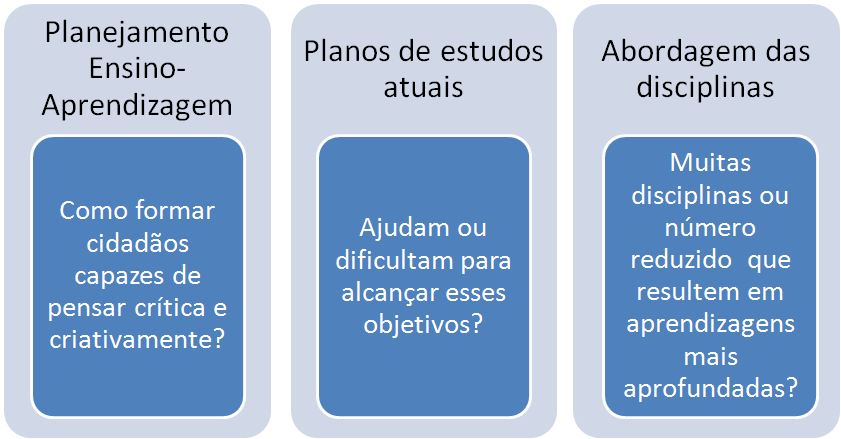 Conclusões
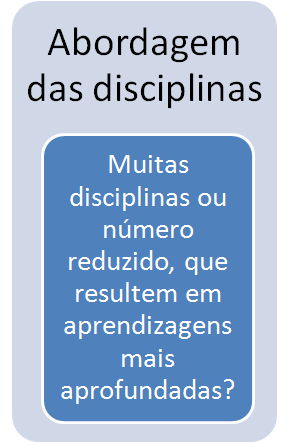 Tendência geral: muito conteúdo → mais superficial.

Gardner, 2000,   defende  abordagem mais profunda e o incentivo a compreensão dos temas essenciais de cada área.

Dominar  uma disciplina é ter desenvoltura e conhecimento para utilizar seus mecanismos
Essa é a função formativa
uitasdisciplinas ou  número reduzido, que resultem em aprendizagens mais aprofundada
“Nunca poderemos forjar uma mente disciplinada mediante o simples conhecimento de fatos: devemos mergulhar profundamente nos detalhes de casos específicos e desenvolver uma estrutura disciplinar mediante esse mergulho.”
Gardner(2000, citado por Zabalza, 2007)
Referências
ZABALZA, M.  Os alunos universitários. In: ZABALZA, M.. O Ensino Universitário. Porto Alegre: Artmed , 2004, p.182-225